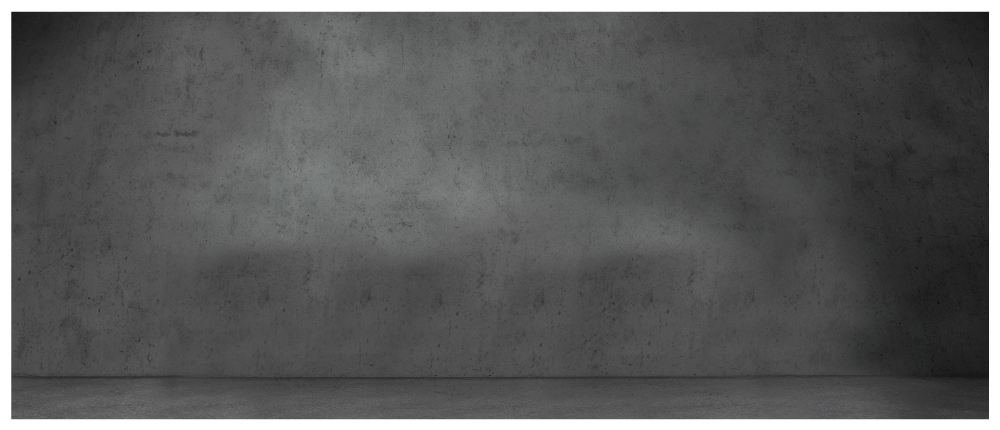 Autem veleu Suscrip tare
Aliquip ex ea commodo enim ad minim
Ut wisi enim ad minim veniam, quis
Duis autem vel eum iriure dolor
Ut wisi enim ad minim veniam, quis esse molestie consequat, Duis autem vel eum iriure dolor
Ut wisi eum iriure dolor